ECI, SIL, & CCDD@GSFC
core Flight System Workshop
Southwest Research Institute
December 3, 2018
Steve Lentine GSFC 591 / Chesapeake Aerospace
steven.lentine@nasa.gov
[Speaker Notes: My background is in GNC software development, doing more and more software infrastructure these days
Here to talk about some of the tools we’re using at GSFC, including ECI, SIL, and CCDD
Will explain that alphabet soup

Quick note, first…
I support a couple of projects at GSFC, which I’ll be speaking to today… 
I don’t necessarily have perspective on the whole software development effort across Goddard, so this overview isn’t comprehensive
May be other teams using some of these tools in other ways at GSFC]
ECI - External Code Interface
ECI Overview
Framework for integrating external code into CFS environment
Limit
Checker
CFS
External Code
ECI Source
Interface Definition
Executive Services
Stored Command
CFS App
[Speaker Notes: We’ll start off talking about the ECI…
ECI stands for external code interface… 
In this diagram and during development we start with some code… calling it external because needs to be run in CFS environment but doesn’t have the interfaces

Could be anything… ephemeris model, control algorithms, some code that you want your FSW integrators to modify as little as possible to get running.
Also preferable to write as little code as possible to accomplish this
-Next
To set this up with ECI, we need to write a definition of the external code’s interface, which for ECI is a header file that defines the data structures it needs 
This is a header file, not new code, just defining data structures for ECI to use with the external code
-Next
Compile the external code and interface header with the ECI’s source code into a cFS app
-Next
ECI facilitates communication between external code and CFS
-Next
External code now has access to the rest of your cFS system]
ECI Origin
ECI is not new! Formerly part of the SIL
Used on NICER – operating on ISS
Used on GEDI – launching tomorrow @ 1:38PM!
In use by PACE (with SIL) for GNC FSW development
WFIRST studying using ECI to integrate 42 code for GNC FSW

Updates since last year:
Added support for defining/saving/restoring CDS blocks in external code
Added support for table validation functions
Formalized requirements
Wrote unit tests*
Documentation
* In progress
[Speaker Notes: ECI is not new! May have heard me talk in previous years about the SIL (Simulink Interface Layer)
SIL was a tool which allowed integrating Simulink models into CFS environment… Had two parts
The portion that helped generate C code from the Simulink model, and a portion which integrated that code into the CFS

SIL (as owned by Goddard) has been around for a while
Was used on NICER for Pointing Control Software, is launching on GEDI tomorrow from Florida as part of its Pointing Control Software
SIL and ECI are being used for PACE GNC FSW development
WFIRST is studying using the ECI as the interface between the GNC and FSW teams to reuse analysis code in the flight system
Reason that we split ECI from SIL, WIFRST is using 42 as analysis environment, no need for Simulink portion of the SIL, thought ECI might be useful on its own

More than just renaming it, we’ve also been continuing to expand ECI to meet requirements of missions using it:
PACE required use of CDS, added interfaces to support itTo take advantage of SIL updates, added table validation functions to interface
Formalized ECI requirements and have been working on unit tests to verify them]
ECI - Compatible Code Architectures
I/O:
Each message (input or output) must be a contiguous region of memory and have global scope in external code
Parameters:
Each parameter table must be a contiguous region of memory and have global scope in external code
Calling:
External code must provide a single “step” function to be called each execution
May (optionally) provide an initialization function and a termination function to implement setup/teardown
Step/Init/Term functions must not take any arguments (void/void interface)
All interfaces must be declared at compilation
Can’t register new messages/events/flags/tables/etc at runtime
[Speaker Notes: As with any code framework, there are some limitations to when its useful

ECI uses a pointer-based interface… provide a pointer to functions and data structures and ECI will call those functions and read/write to the memory

To that end, need to be able to provide a pointer to the data structure which is supposed to become a packet for ECI 
Need a top level step function to run each cycle, can use init and term functions if needed
Doesn’t support dynamic interfaces

If the target code doesn’t meet these requirement, may be possible to write a thin wrapper that does]
What you’ll find
Newest addition to CFS open source library:  https://github.com/nasa/ECI

Source Code
UTAssert-based unit tests
Makefiles
Documentation
Requirements
Interface specification
Technical overview 
Examples
SimpleApp (reference implementation)
More coming soon…
[Speaker Notes: ECI is hot off the presses… ECI was open sourced in mid November
Repos went up last week, still working on populating them

Source code including UTAssert unit tests and makefiles
Docs including requirements, specification for the interface header file, technical overview of how ECI works
Examples include a reference implementation of the interface header for some simple external code which exercises all interfaces
SimpleApp isn’t a terribly realistic example… would never run that code, but this is where open source is exciting… 
If you know of some code which would make a good example, please open an issue and suggest it!]
SIL - Simulink Interface Layer
SIL Overview
Extension to Simulink Coder toolbox to autogenerate an ECI interface definition from a Simulink model








Developed in partnership with Mathworks
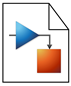 Simulink Coder
ECI
C Code
Interface Definition
SIL
[Speaker Notes: SIL is an extension of the Simulink code generation pipeline to create the interface definition for ECI
Developed with Mathworks Pilot Support Program, Mathworks contributed code and test suite for open sourcing

How it works:
Take Simulink models developed by GNC team which contains flight algorithms
Generate C code from it
In order to integrate with ECI, need an interface definition, which SIL provides

Allows GNC team to deliver a nearly compile-ready set of source code, reduced work of integrators]
SIL in action
Developer/Analyst tags/wrappers to Simulink parameters/signals
Developer/Analyst uses provided library blocks to setup events/flags/table validation
Code generation pipeline identifies interfaces and produces ECI interface header

Deliver to FSW team, drag-and-drop integration
[Speaker Notes: I’ve gone over this in more detail in previous years, but at a high level….

Analysts often include debugging/analysis outputs which we don’t want to make into flight code, Developers needs to identify the interfaces which ECI needs to setup
SIL provides wrappers for parameters and signals that are already in their model
SIL also provides a library of additional blocks which allows sending events, setting status flags, calling table validation functions from Simulink model
Wrappers are intended to be unobtrusive… turn out to be NoOp’s in simulation… doesn’t affect analysis
When used for code generation, pipeline picks up on these blocks/tags/wrappers and generates ECI interface header

SIL simplifies integration of Simulink code… with exception of system integration tasks like assigning ApID’s, etc, integration is drag, drop, and compile]
SIL – Simulink Interface Layer
Also available publicly: https://github.com/nasa/SIL
Source code coming soon!

Updates since last year:
Now supports autogeneration of table validation functions
Includes test suite to verify generated interface header
Coming Soon:
CDS support
Documentation of test suite coverage


SIL will continue to support ECI interface spec
[Speaker Notes: As I mentioned, Repos went up last week, 
Code/library/utility functions will be up soon, working on ECI first, SIL to follow
I’ll be here all week, hope to make progress on both of those repos

Also have been making updates to the SIL this past year:
Supports generation of table validation function
Includes test suite to verify generated interface header

Coming up, As I mentioned earlier, PACE has a requirement for CDS support, already implemented in ECI, working on SIL implementation
Will allow you to flag values for storage in CDS and restore them at initialization
Also working on identifying and documenting the coverage that the current test suite provides
Hopefully will try to fill in any gaps that we identify and add coverage for new features

Plan is for SIL to always produce an ECI-compatible interface
SIL currently does, but may not always support all ECI features (if they don’t map well into Simulink development)]
CCDD - CFS Command & Data Dictionary
[Speaker Notes: CCDD – CFS Command and Data Dictionary]
CCDD @ GSFC
CFS Command & Data Dictionary - https://github.com/nasa/CCDD
Tool for managing software interfaces








At GSFC: 
Used for PACE GNC FSW development
Being studied for WFIRST FSW development
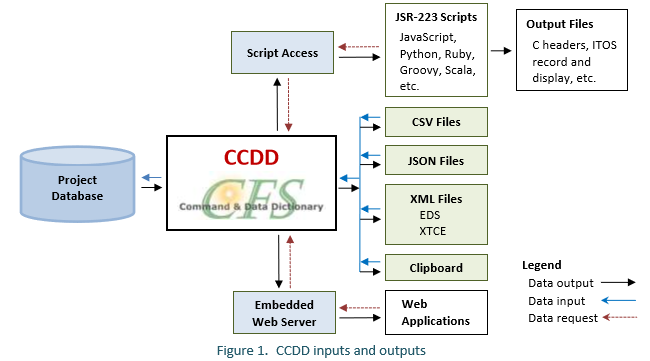 [Speaker Notes: Open source project created and maintained by JSC for use with Lunar Gateway, source and executables on github
CCDD is designed to manage software interface and provides tools for generating artifacts from interface definitions

Got this diagram from CCDD user’s guide
Center block: Spreadsheet-like editing interface 
To left: Database backend 
Top: scripting API for generating artifacts 
Right: supports a number of import/export formats
Bottom: web interface

Going to talk about the two projects I’m involved with CCDD on]
PACE CCDD Workflow
Using git for FSW/GNC for config management during development
CCDD workflow is also distributed
VDD
Git
Checkout
Commit
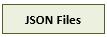 Matlab Scripts
Import
Export
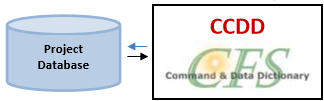 ITOS Rec
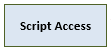 Python Scripts
ITOS Page
ICD
GNC Developer
ADD
[Speaker Notes: Diagram modified from the one found on last slide to show PACE’s development workflow

PACE is using git for configuration management during development of its FSW and GNC analysis and code
Git is a distributed config management tool, using CCDD in distributed manner as well
Utilizing CCDD’s json import/export and git hooks to automate management of the CCDD database

Whenever developer commits code, in background export CCDD database to json and add the json to the commit
Whenever developer checks out a branch, in background import json into CCDD
CCDD always contains the interface definitions matching the code the developer is working on
CM system always contains the interface definitions to match the code, in a way that’s human readable and diff/merge-able

Moving to the left…
Scripts are implemented in python (easy to write, good testing/mocking tools which allows unit testing of scripts outside of CCDD)

Products:
-Generate matlab code which provides all definitions needed for Simulink development (message buses, parameter tables, enumeration, event, flag definitions)
-Ground system artifacts including ITOS rec files (ie, telemetry, command, table definitions) and basic pages for displaying data
Note: Despite the fact that CCDD ships with scripts to generate these, had to write our own due to requirements on PACE database organization, but useful as a template
-Generate latex ICD containing definition of each app’s packets, parameter tables, commands, events, status flags, and enumerations
ICD is modular, some tables/definitions are reused as part of hand-written Algorithm Description Document

Not directly related to CCDD, but also generate Version Description Document from git commits/issues via gitlab API

Everything defining PACE GNC interfaces is defined in one place, everything else is generated from that definition
Always up to date, documentation is easy to generate and is delivered with build]
WFIRST CCDD Workflow
Studying use of CCDD for WFIRST development effort
WFIRST will integrate 42 analysis code as part of GNC/ACS FSW
Open Trades:
Manage GNC/FSW interface or all FSW interfaces
Management of multiple team’s data/products
Products?
C Headers, ASIST RDL/PAGES, ICD
[Speaker Notes: WFIRST is pre-PDR, studying how CCDD might fit into FSW development architecture

42 is an analysis tool written by the Goddard ACS branch, WFIRST is looking at integrating code from 42 into FSW

If WFIRST uses CCDD, looking at:
Scope of CCDD management? Just the interface between the GNC and FSW teams? Or the entire FSW?
Best architecture for multiple teams using CCDD? Distributed like PACE? Centralized? Centralized with integrators? 
What products are needed and by whom?]
Thanks to CCDD team
Thanks to Kevin and CCDD team for being responsive to issues/feature requests
Wouldn’t have been able to automate this process through the CCDD CLI without them
[Speaker Notes: Just a quick note
Its always a risk to use software which is under development, thanks to Kevin and CCDD team for being responsive to requests and issues and alternative workflows
I understand that they use CCDD in a much more centralized workflow than we do
When we picked up CCDD, was missing a few key features to support a distributed workflow

Wouldn’t have been able to setup the PACE workflow without their help]
ECI/SIL Splinter Meeting – Tues 2pm
Splinter meeting at tomorrow: 2:10 – 2:50 (during afternoon break)
Topics:
Gauge interest in ECI/SIL
Getting feedback on what community needs for SIL/ECI to be useful for them
SIL/ECI Unification:
Aware of at least 2 other version of the SIL (Ames and JSC) which have evolved in parallel
Explore what features they’ve implemented and if the open source SIL/ECI does or can provide them


Please stop by if you have interest in using the SIL/ECI
[Speaker Notes: End of main portion of talk, just want to point out that we’re going to have a splinter tomorrow
Don’t have to miss talks to attend

Don’t have a formal agenda, so if you have something you want to talk about let me know
Hoping to cover a couple topics]
Consulting
Have been assisting/advising an company on implementation of the SIL for their system via a Space Act agreement 
GNC FSW architecture design guidance
SIL implementation assistance
If you’d like guidance on any of these topics as related to your project, contact us
[Speaker Notes: Have been working with a company on implementing SIL in their system for the past year 
Working via Space Act agreement and providing design and architecture guidance
Happy to provide similar services to others and/or provide training to teams]
Questions?
Please review the projects on Github
https://github.com/nasa/ECI
https://github.com/nasa/SIL
https://github.com/nasa/CCDD *


Please open issues if you find bugs or to request features
* I’m not affiliated with CCDD
[Speaker Notes: All of the tools I’ve talked about in this presentation are open source

For SIL and ECI, please let us know how you’re using them, what features would make them more useful, or if you find bugs!
If you can’t communicate publically, feel free to contact me via email

Any questions?]
steven.lentine@nasa.gov
Thanks